ПАМЯТКА 
как своевременном и в полном объеме исполнить обязанность по представлению сведений о доходах, расходах, об имуществе и обязательствах имущественного характера за отчетный 2023 год
Декларационная кампания в 2024 году проводится 
с 1 января по 27 апреля 2024 года
Муниципальный служащий может представить  уточненные сведения в течение ОДНОГО месяца после 30 апреля 2024 года. Представление уточненных сведений предусматривает представление только справки о доходах, расходах, об имуществе и обязательствах имущественного характера, в которой не отражены или не полностью отражены какие-либо сведения либо имеются ошибки (которые уточняются)
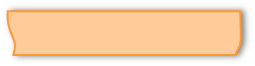 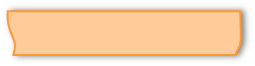 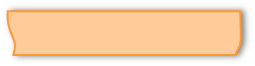 ЗА КАКОЙ ОТЧЕТНЫЙ
ПЕРИОД/
НА КАКУЮ ОТЧЕТНУЮ ДАТУ?
ОРГАН, В КОТОРЫЙ  ПРЕДСТАВЛЯЮТСЯ СВЕДЕНИЯ?
НА КОГО И КЕМ?
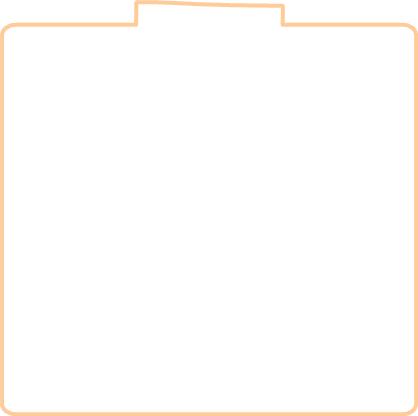 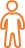 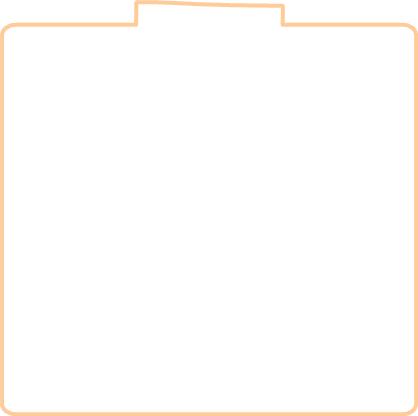 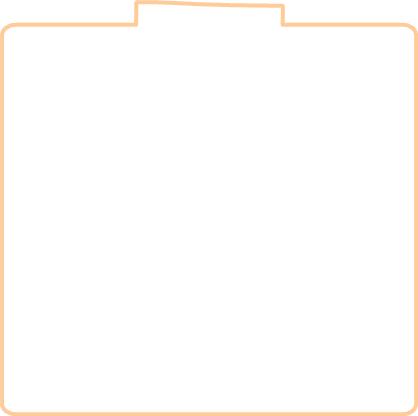 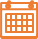 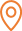 На себя
     Супругу (а)
     Несовершеннолетнего ребенка
Отчетный период – 
с 1 января 2023 года по 31 декабря 2023 года *
 
Отчетная дата – 
31 декабря 2023 года **
В отдел муниципальной службы и кадров Совета депутатов города Новосибирска
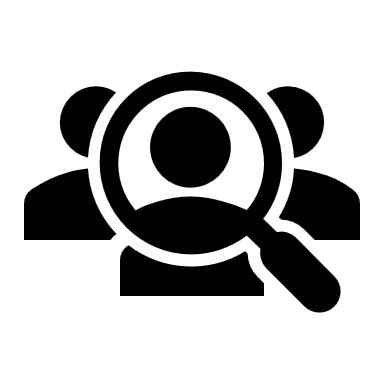 Муниципальными служащими Совета депутатов города Новосибирска, включенными в соответствующий перечень, в соответствии с частью 1 статьи 15 Федерального закона от 02.03.2007 № 25-ФЗ «О муниципальной службе в Российской Федерации»
(в соответствии с распоряжением председателя Совета депутатов города Новосибирска от 20.12.2023  № 433-ок)

Сведения представляются с учетом семейного положения, в котором находился служащий по состоянию на отчетную дату (31.12.2023).
*сведения представляются за отчетный период – 
разделы 1, 2, 7 Справки

**сведения представляются на отчетную дату – 
разделы 3, 4, 5, 6 Справки
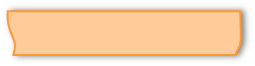 В КАКОЙ ФОРМЕ?
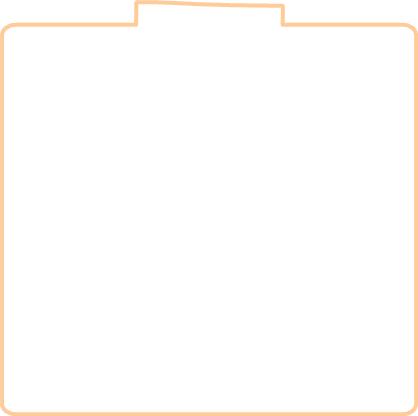 По форме справки, утвержденной Указом Президента РФ 
от 23 июня 2014 года № 460
ЧЕМ РУКОВОДСТВОВАТЬСЯ ПРИ ЗАПОЛНЕНИИ СПРАВКИ?
Актуальная версия специа-льного программного обеспе-чения «Справки БК» 2.5.5 от 31.01.2024 размещена по адресам:

1)http://www.kremlin.ru/structure/additional/12
2)https://gossluzhba.gov.ru/anticorruption/spravki_bk

Для обеспечения полноты и корректности представляемых сведений необходимо в новой версии программы открыть Справку за отчетный 2022 год и внести в неё соответствующие коррективы! 
Нахождение служащего в отпуске, временная нетрудос-пособность или иной период неисполнения должностных обязанностей НЕ освобождает от обязанности представить Сведения.
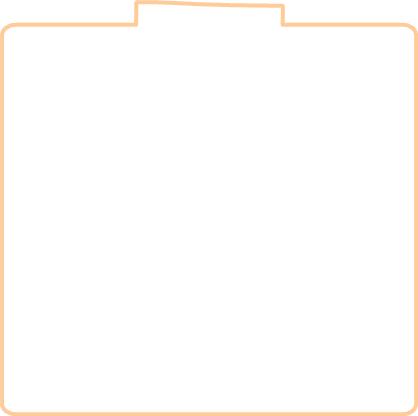 Методическими рекомендациями по вопросам представления сведений о доходах, расходах, об имуществе и обязательствах имущественного характера и заполнения соответст-вующей формы Справки в 2023 году (за отчетный 2022 год), подготовленными Министерством труда и соц. защиты РФ, размещены:
https://mintrud.gov.ru/ministry/programms/anticorruption/9/5
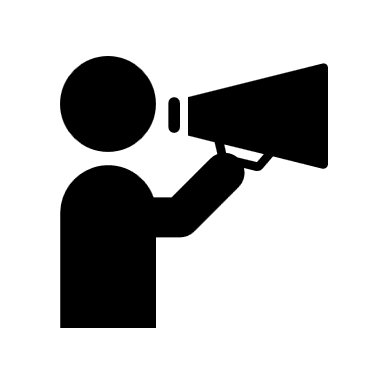 ОБРАЩАЕМ ВНИМАНИЕ НА СЛЕДУЮЩЕЕ:
Сведения о получении дохода от продажи, о приобретении, наличии, об отчуждении в результате безвозмездной сделки 
цифровых финансовых активов, цифровых прав, включающих одновременно цифровые финансовые активы и иные цифровые права, утилитарных цифровых прав, цифровой валюты, отражаются в соответствующих разделах Справки:
разделе 1,
разделе 2, 
подразделах 3.3., 3.4.,3.5. раздела 3,
 разделе 7
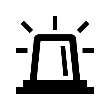 3. В разделе 2 расходы отражаются ЕСЛИ:

в 2023 году служащим, его супругой(ом) и (или) несовершеннолетним ребенком 
СОВЕРШЕНА(Ы) СДЕЛКА(И) по приобретению земельного участка, другого объекта недвижимости, транспортного средства, ценных бумаг, акций (долей участия, паев в уставных (складочных) капита-лах организаций), цифровых финансовых активов, цифро-вой валюты
 + 
сумма сделок ПРЕВЫШАЕТ общий доход служащего и его супруги (супруга) за ТРИ последних года, предшествующих отчетному периоду (за 2020, 2021, 2022 годы).
5. При заполнении 
раздела 4:

указывать, в том числе счета, открытые для погашения кредита;

запрашивать справки (выписки по счетам) в банках и иных кредитных организаций в рамках Указания Банка № 5798-У от 27.05.2021, содержащие сведения:

об остатке средств на каждом счете на 31.12.2023;

о сумме дохода (капита-лизация, %) за 2023 год по каждому вкладу (счету), в том числе закрытому на 31.12.2023;

о размере обязательства (оставшегося непогашенным долга) по состоянию на 31.12.2023;

о движении суммы денежных средств, поступивших на счета за 2023 год (если ОБЩАЯ сумма таких денежных средств превышает общий доход служащего и его супруги (а) за отчетный период и два предшествующих года (за 2021, 2021 и 2023 годы)
Для счетов в иностранной валюте суммы указываются в рублях по курсу Банка России на отчетную дату.
ОБРАЩАЕМ ВНИМАНИЕ:
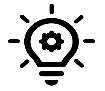 1. Титульный лист        

1) Фамилия, имя, отчество, паспорт, свиде-тельство о рождении, адрес места регистрации и про-живания – указываются на дату представления Справки!  
2) При наличии временной регистрации ее адрес указывается в СПО «Справки БК» – в графе «Доп. информация». В случае если служащий, член семьи не проживает по адресу места регистрации, в СПО «Справки БК» – в графе «Доп. информация» указывается адрес фактического прожи-вания.
3) Если Сведения представ-ляются в отношении несовершеннолетнего ре-бенка, то в графе «род занятий» рекомендуется указывать образова-тельную организацию, обучающимся которой он является, или «находится на домашнем воспитании».
В этом случае - к Справке прилагаются ВСЕ документы, подтверждающие совершение сделки!

(договор купли-продажи, кредитный договор, выписка ЕГРН и т.д.)
2. Раздел 1 
При заполнении данного раздела Справки не следует руковод-ствоваться только содержанием термина «Доход», определенным в статье 41 Налогового кодекса РФ, поскольку в целях представления сведений под «доходом» применяется более широкое понятие. 
Полученные доходы указы-ваются без вычета налога!

Поможет при заполнении раздела:
1) Личный кабинет налогопла-тельщика  (https//lkfl2.nalog.ru/lkfl);
2) Портал «Госуслуги» (https:www.gosuslufi.ru/)/
3) Мобильные приложения банков
Необходимо сохранять договоры купли-продаж (сумма дохода от реализации недвижимого имущества, транспортных средств и иного имущества указывается в соответствии с подтверждающими документами)
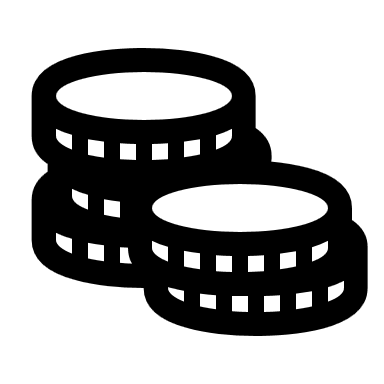 4. Раздел 3 
Характеристики объектов недвижимого и движимого имущества должны быть указаны в точном соответствии с информацией, содержащейся в документах о правах на них (выписка из ЕГРН: номер записи и дата, паспорт транспортного средства и т.д.). 
Указанные сведения мoгут быть получены через:
1) Интернет сайт Росреестра (https://lk.rosreestr.ru/eservices/real-estate-objects-online);
2)Личный кабинет налогопла-тельщика(https//lkfl2.nalog.ru/lkfl);
3) Портал «Госуслуги» (https:www.gosuslufi.ru/)/
Указываются ВСЕ объекты недвижимости, принадлежащие служащему, его супруге (супругу) и (или) несовершеннолетним детям на праве собственности, незави-симо от того, когда они были приобретены, в каком регионе РФ или в каком государстве зарегистрированы.
Заполняется графа 6 раздела 4 Справки
6. Подписанную СОБСТВЕН-НОРУЧНО (на последней странице) Справку необходимо распечатать и подписать в течение одного дня (одной датой). Не допускаются дефекты печати в виде полос, пятен (при дефектах картриджа принтера). Не рекомендуется осуществлять подмену листов Справки, листами, напечатан-ными в иной момент времени. Справки не следует прошивать и фиксировать скрепкой. Печать Справки рекомендуется только на одной стороне листа.
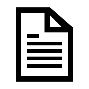 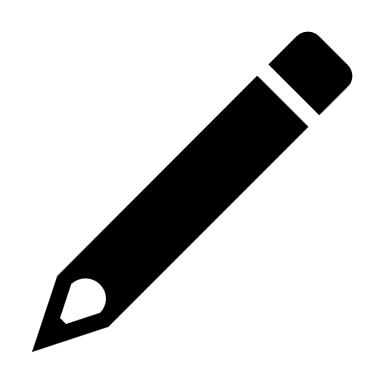